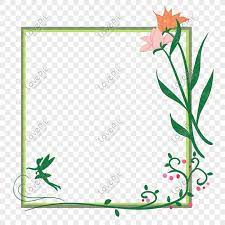 স্বাগতম
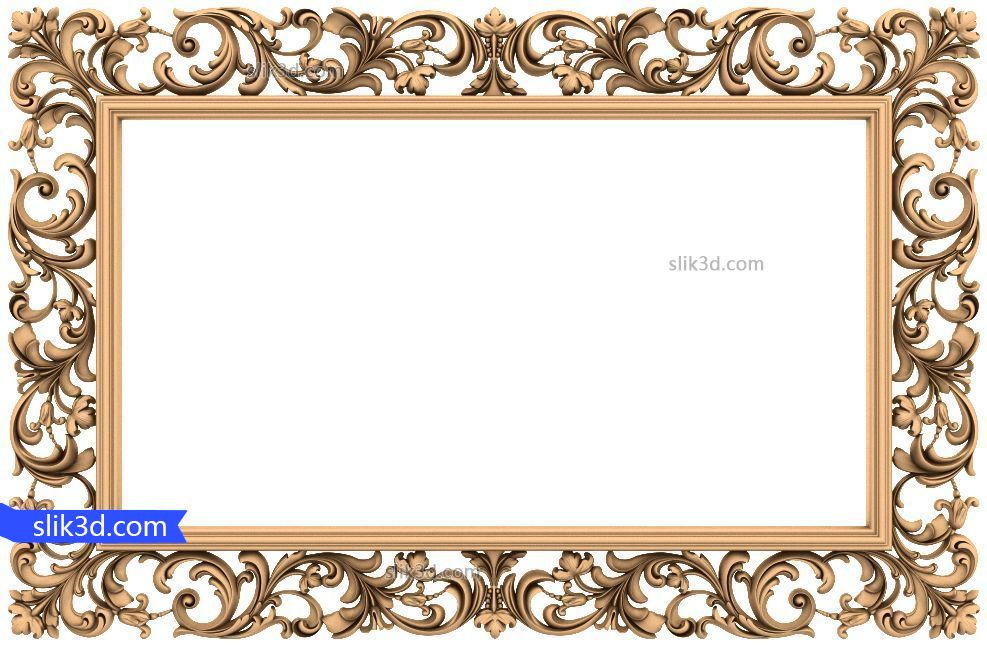 পরিচিতি
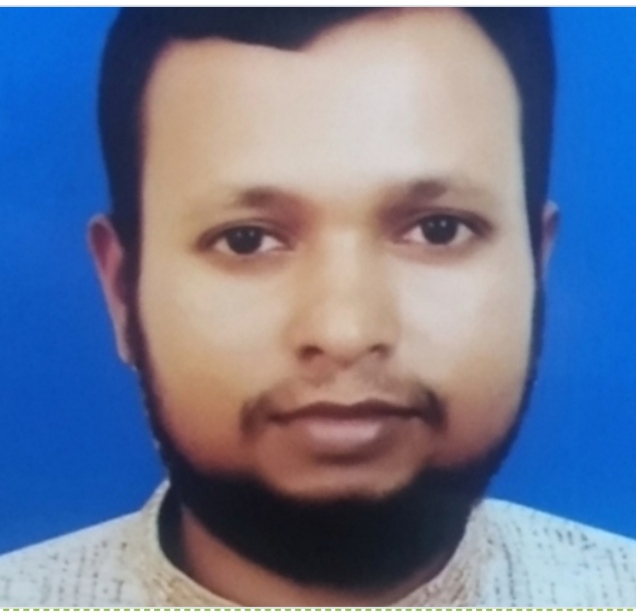 মোঃহাবিবুর রহমান
সহকারী শিক্ষক (সামাজিক বিজ্ঞান) 
 তিলসিন্দুর দাখিল মাদ্‌রাসা
বারহাট্টা, নেত্রকোনা।
Email- habib523277@gmail.com
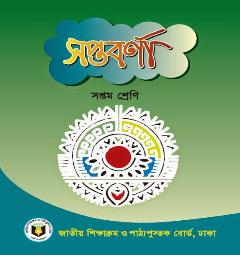 শ্রেণি : সপ্তম  
বিষয় : বাংলা ১ম (কবিতা)
সময় :  ৪৫ মিনিট
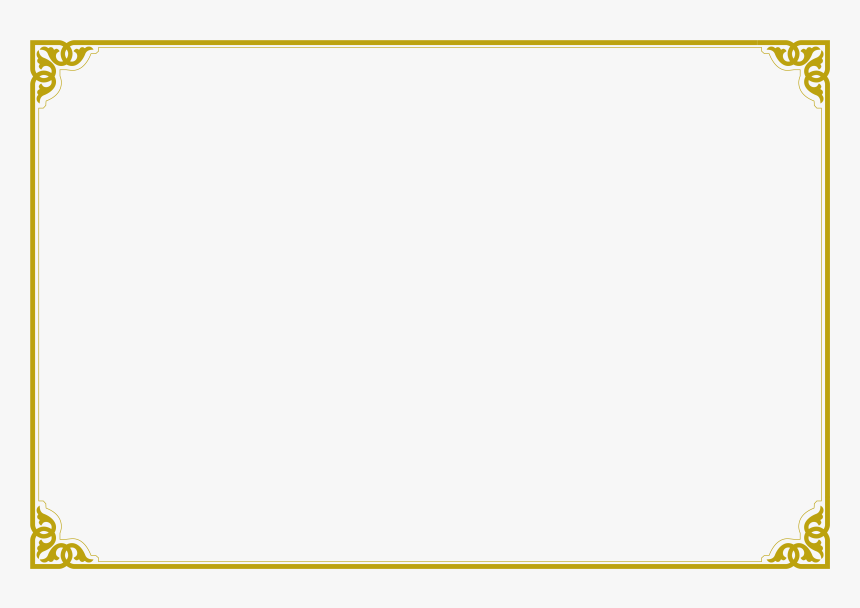 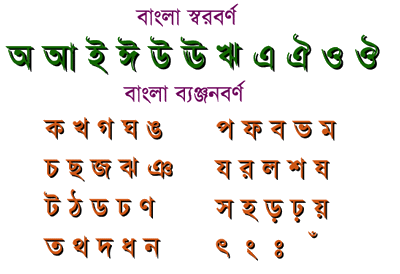 বর্ণ / অক্ষর
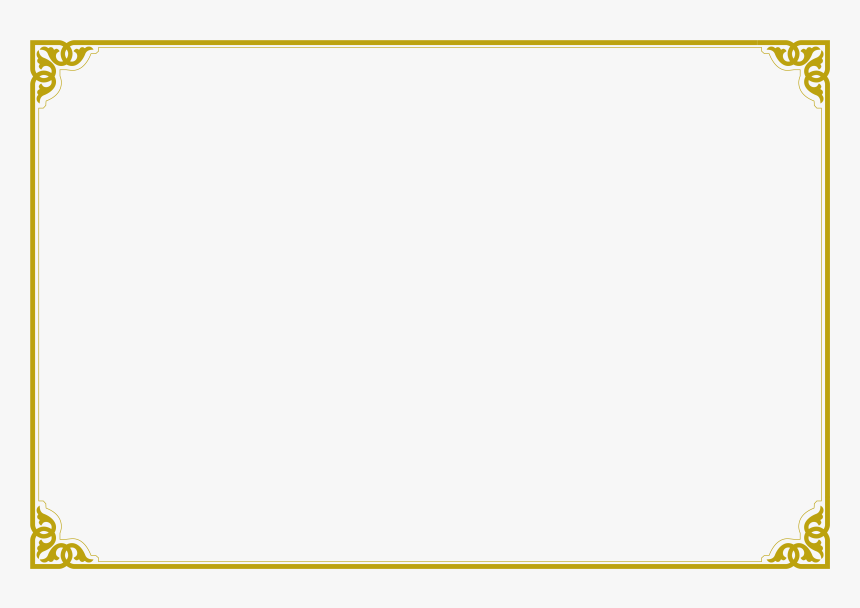 আজকের পাঠ-
এই অক্ষরে
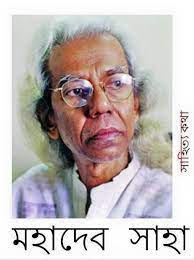 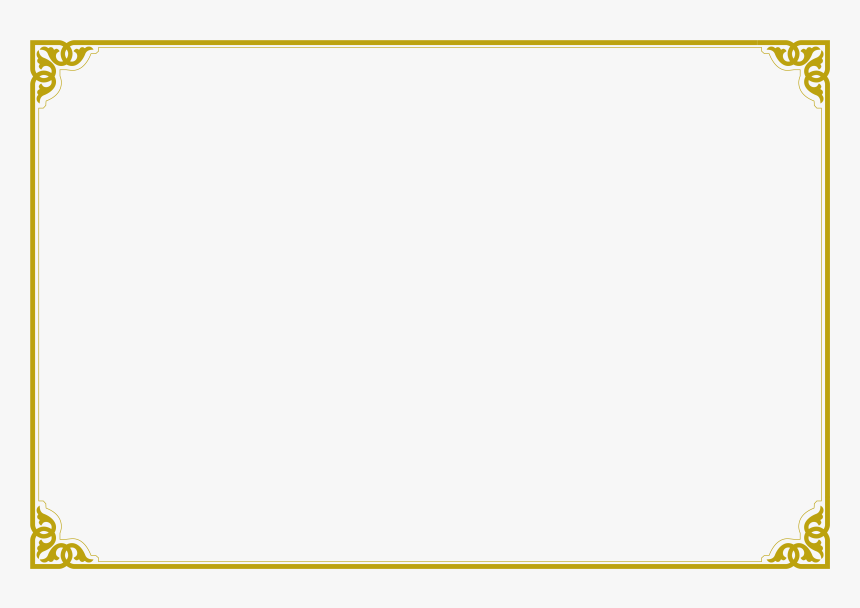 শিখনফল-
এই পাঠ শেষে শিক্ষার্থীরা-
১। কবি পরিচিতি বর্ণনা করতে পারবে।
২।  কবিতাটি শুদ্ধ উচ্চারণে পড়তে পারবে।
৩। নতুন শব্দগুলো ব্যবহার করে অনুচ্ছেদ গঠন করতে পারবে।   
৪। কবিতার চরণসমূহের ভাবার্থ বিশ্লেষণ করতে পারবে।
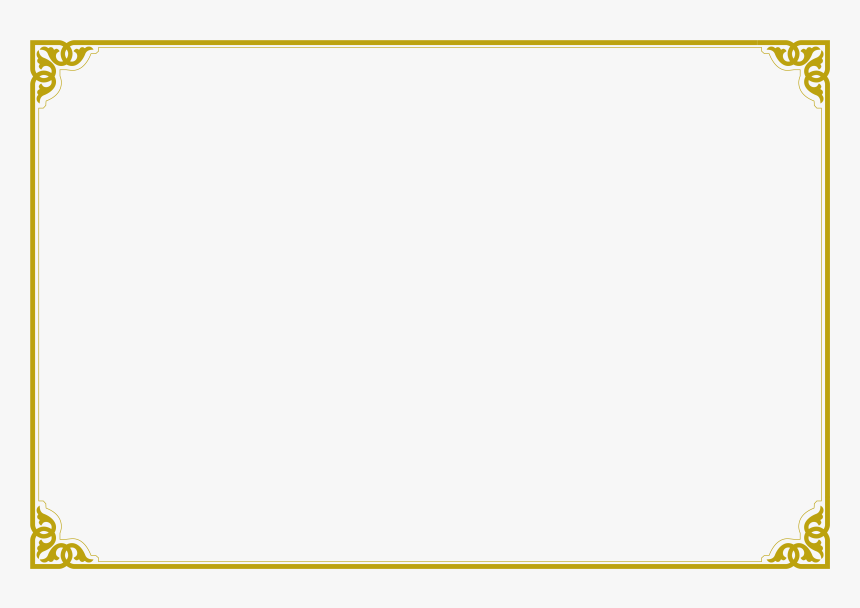 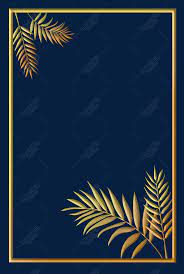 সরব পাঠ
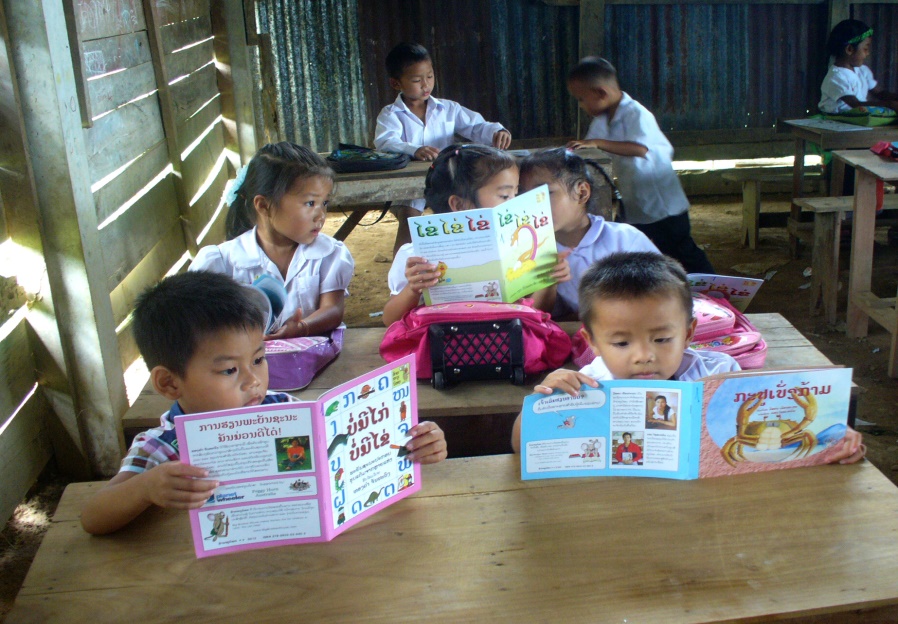 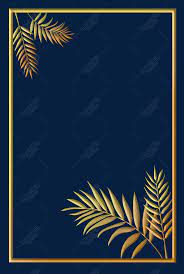 নীরব পাঠ
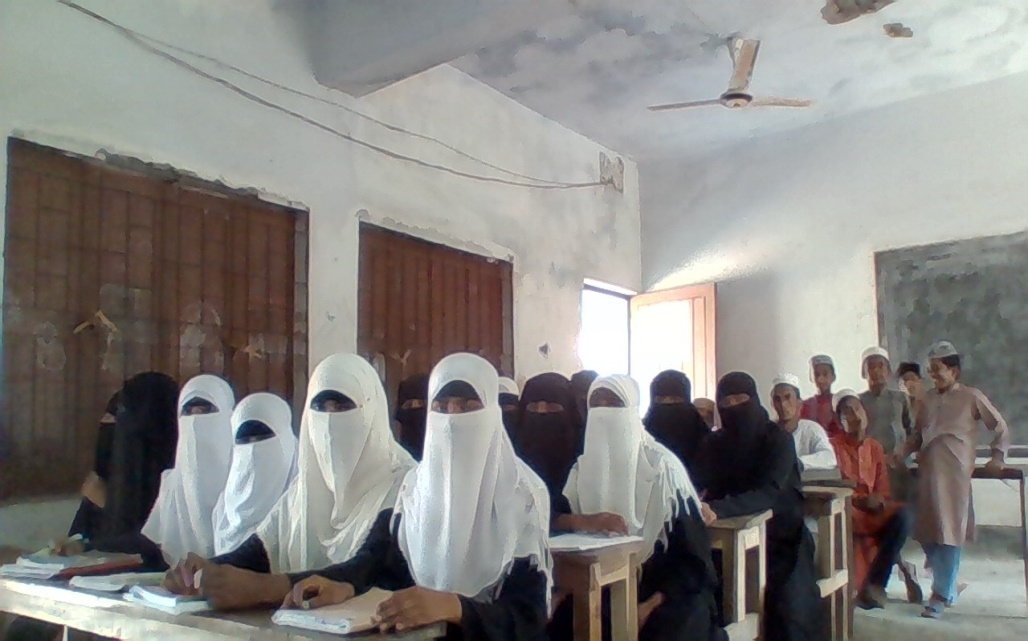 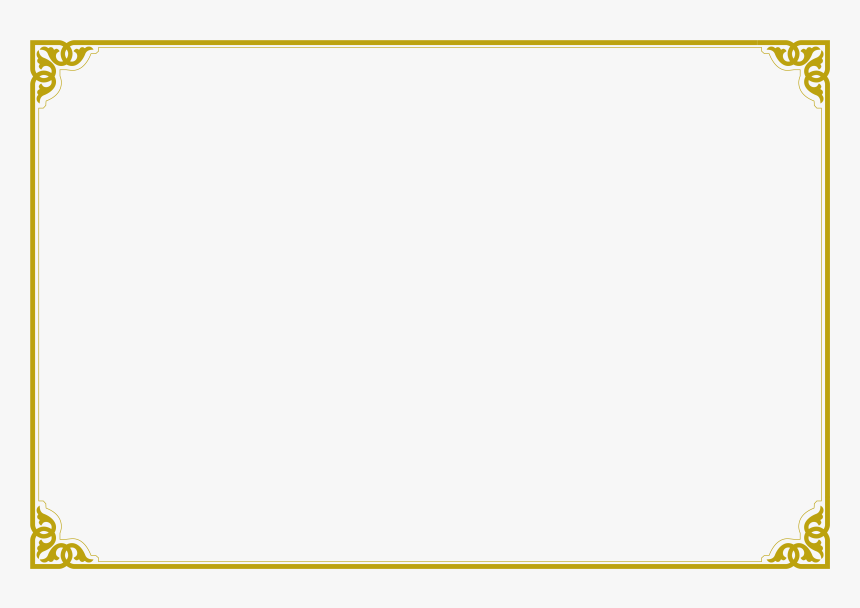 এসো শব্দার্থসমূহ শিখে নেই
নির্ঝর
ঝরনা
পাথরে খোদাই করা লেখা
শিলালিপি
উপমা
তুলনা
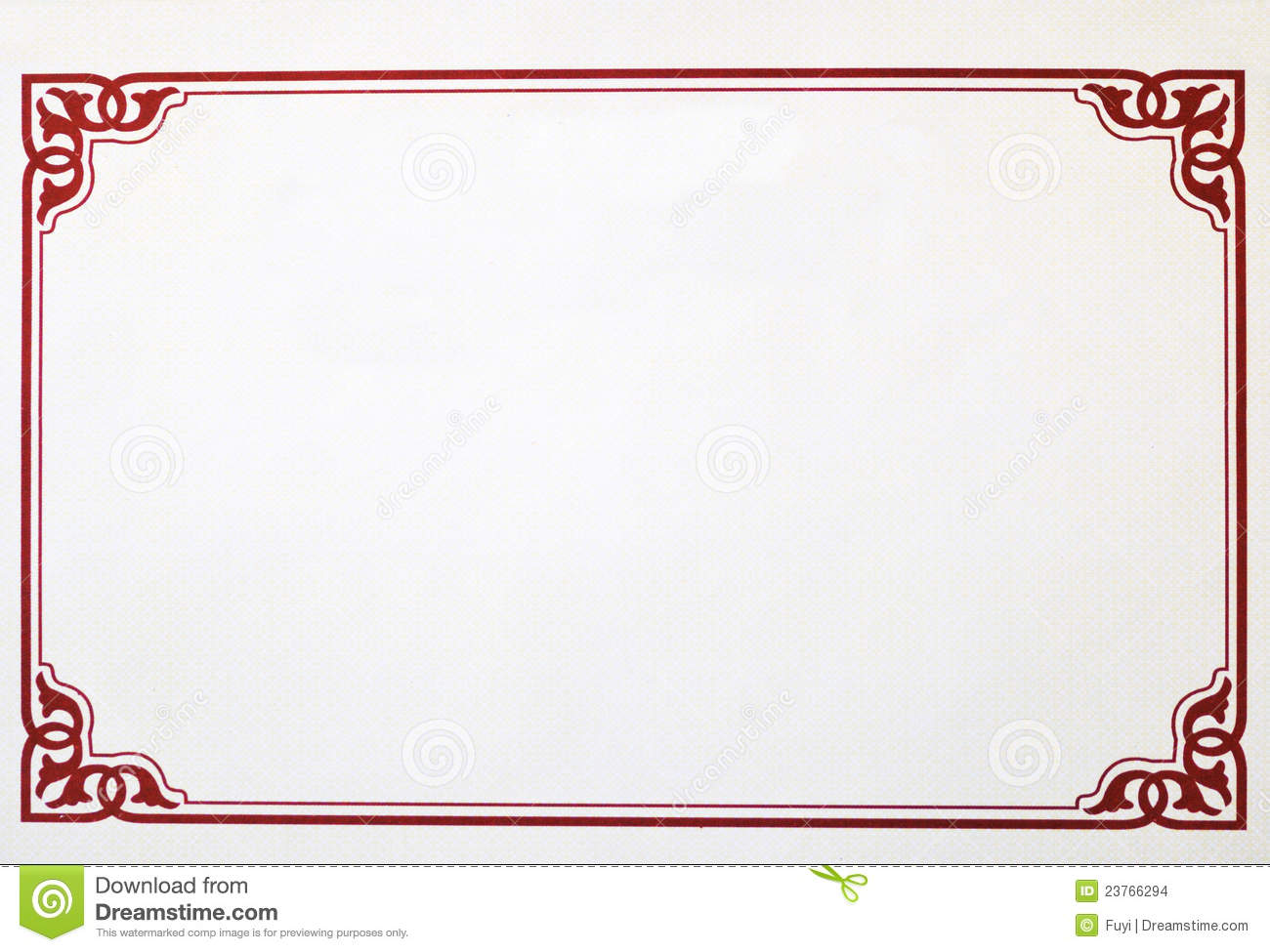 মূল্যায়ন
“স্বপ্নের মতো              রূপকথা যতো
অন্তরে তোলে ঢেউ”- ব্যাখ্যা কর।
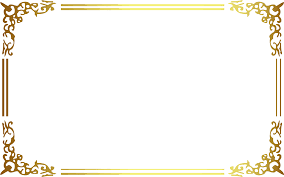 বাড়ির কাজ
বাংলা ভাষা বিষয়ক দশটি বাক্যের একটি  অনুচ্ছেদ লিখে আনবে।
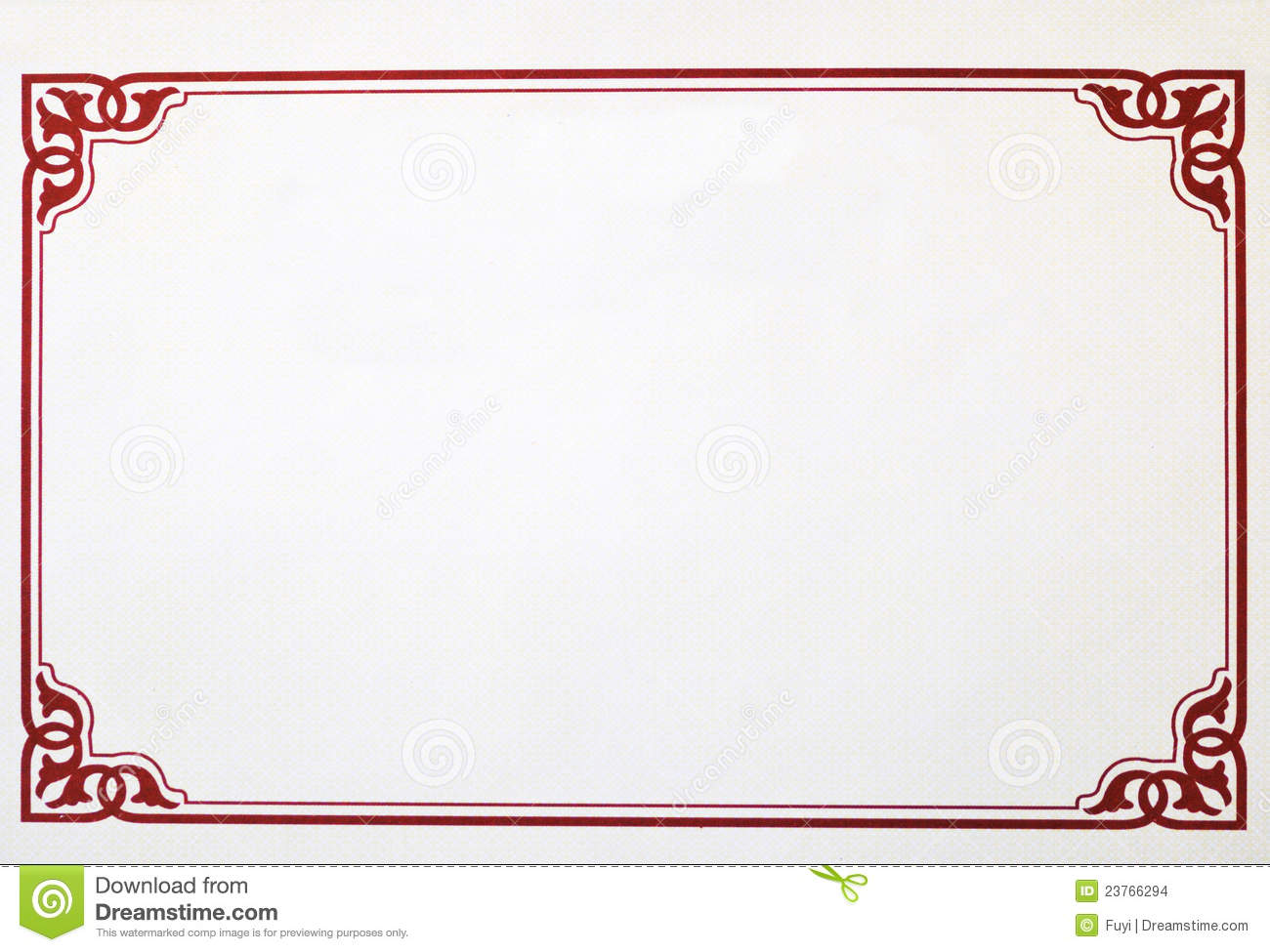 সকলকে ধন্যবাদ
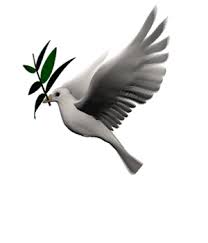